Музыка в театре
МАУДО 
«Эжвинская детская музыкальная школа»
Что такое театр?
Слово «Театр" переводится с греческого языка как "зрелище" и как "место для зрелищ".
Театр - это: то, что зритель смотрит: 
 спектакли, 
 концерты,
  выступления (обязательно на сцене, чтобы можно было видеть спектакль с любой точки зрительного зала);
Театр - это: то, где зритель смотрит: 
 специальное место, 
 здание, в котором происходит театральное представление.
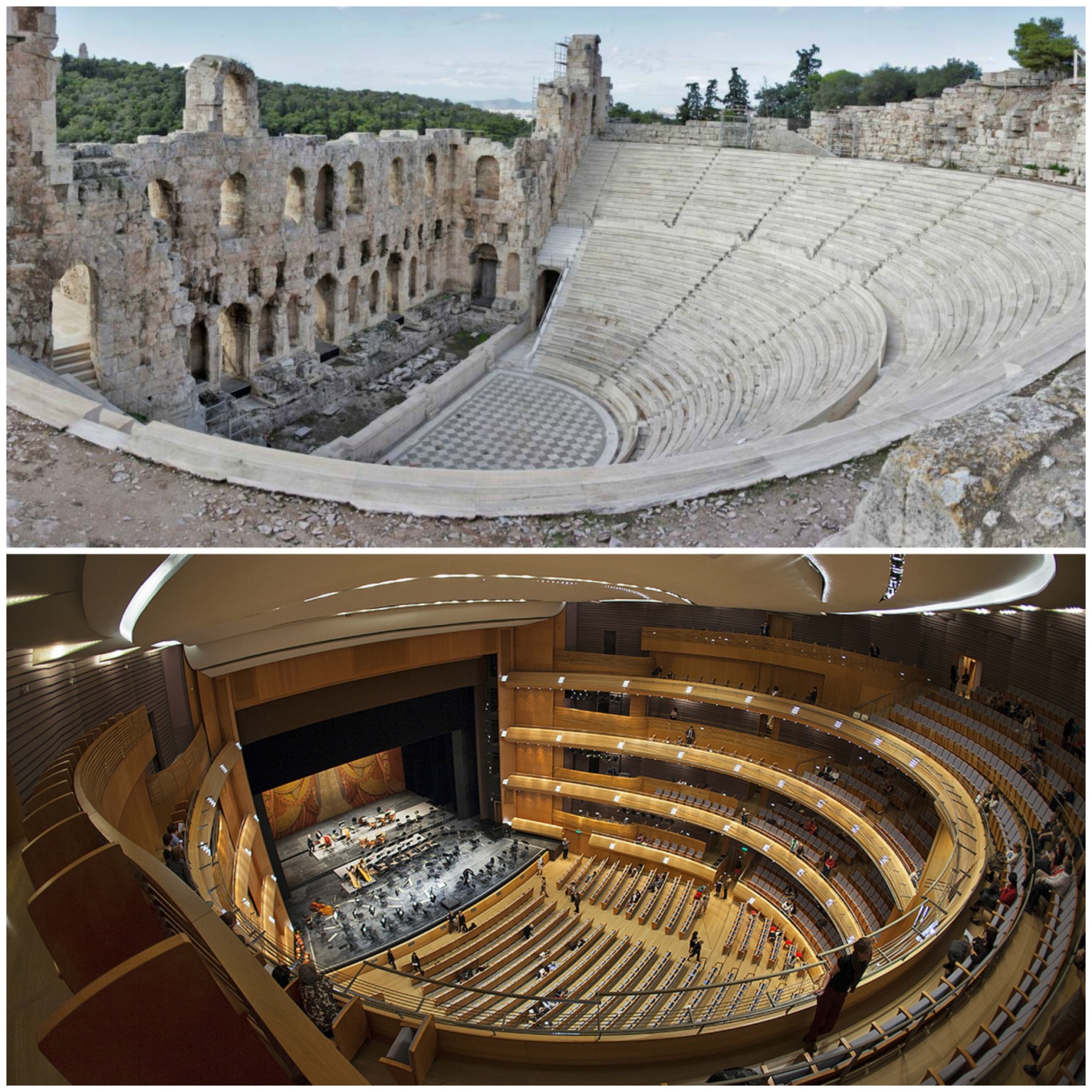 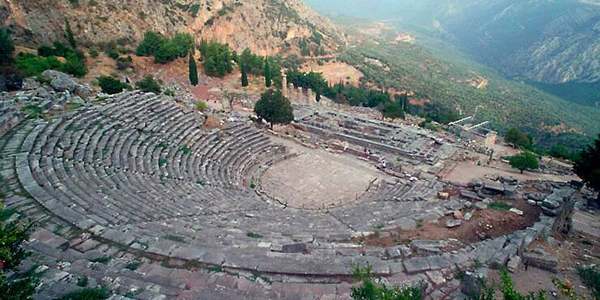 «Древнегреческий
 театр»
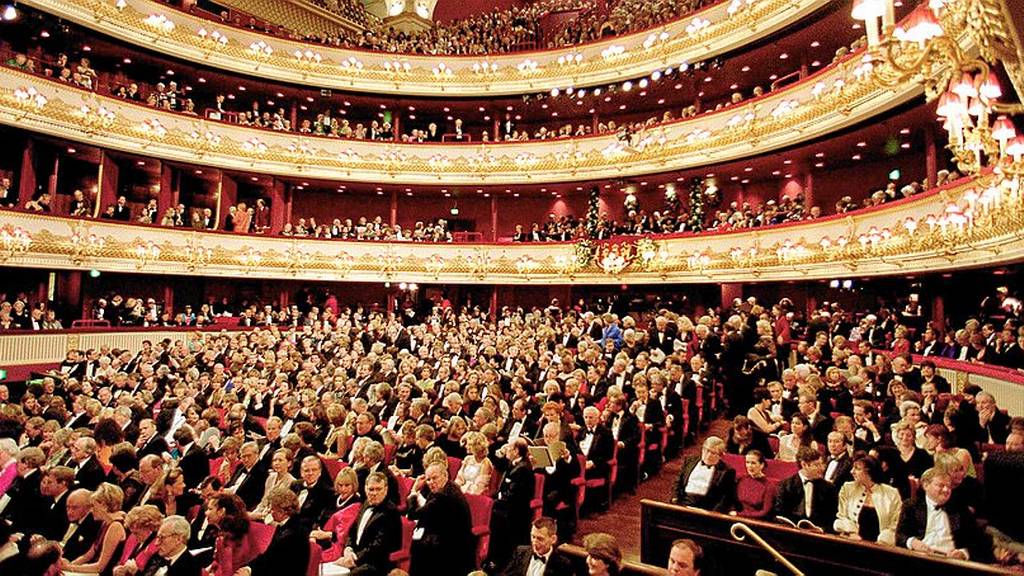 «Современный 
театр»
Какие бывают театры?
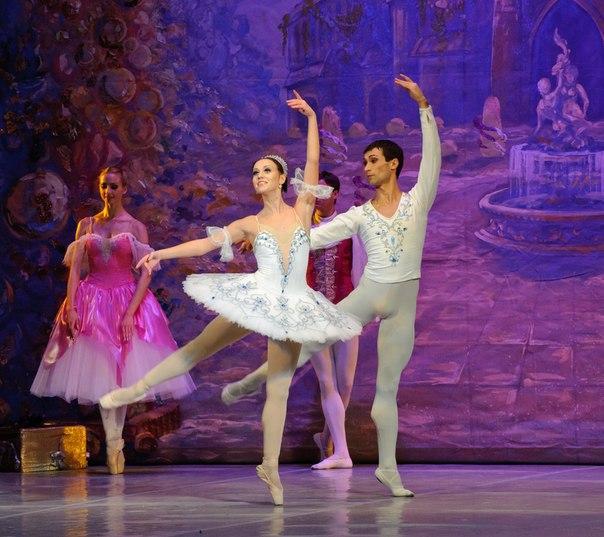 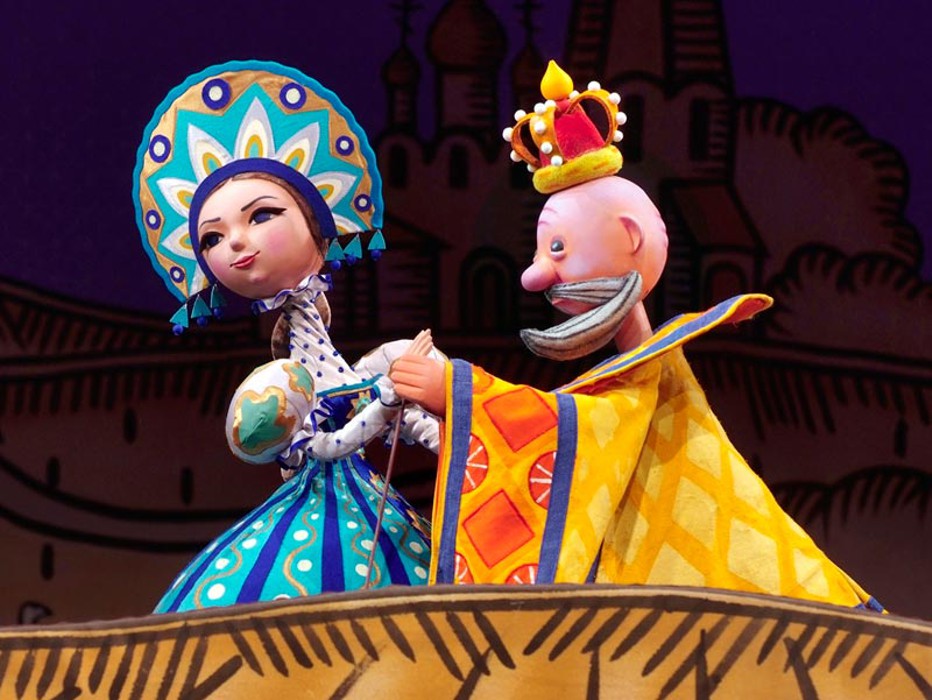 театр кукол
балетный
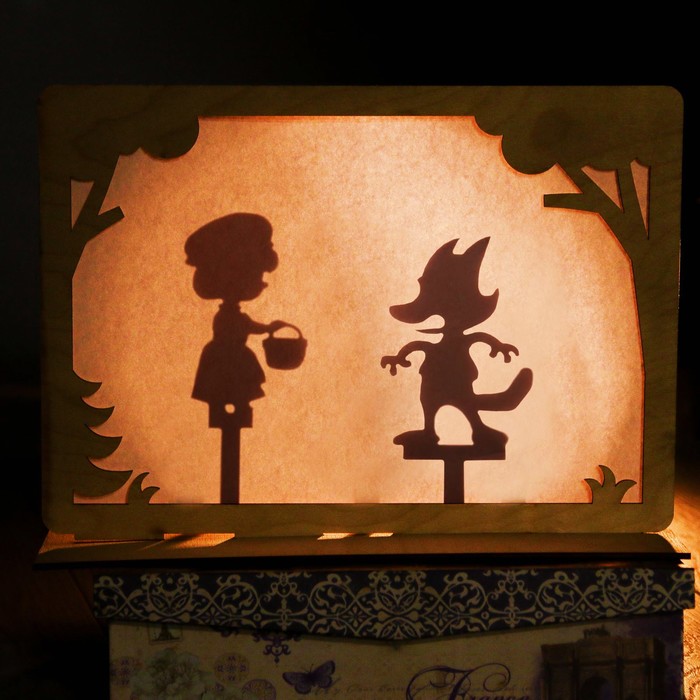 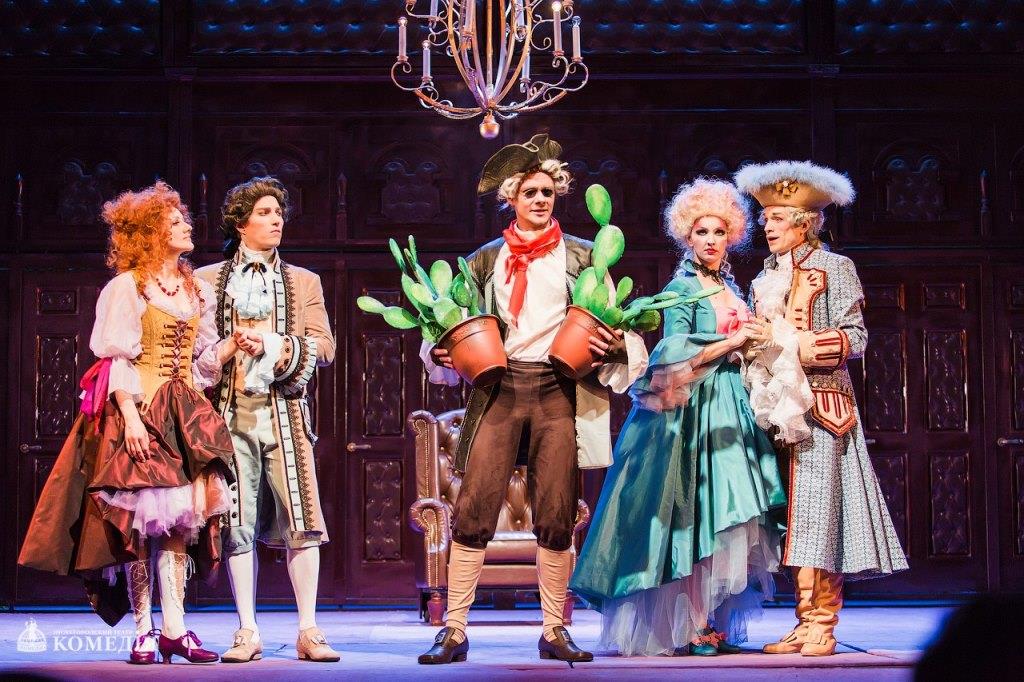 театр комедии
театр теней
Какие бывают театры?
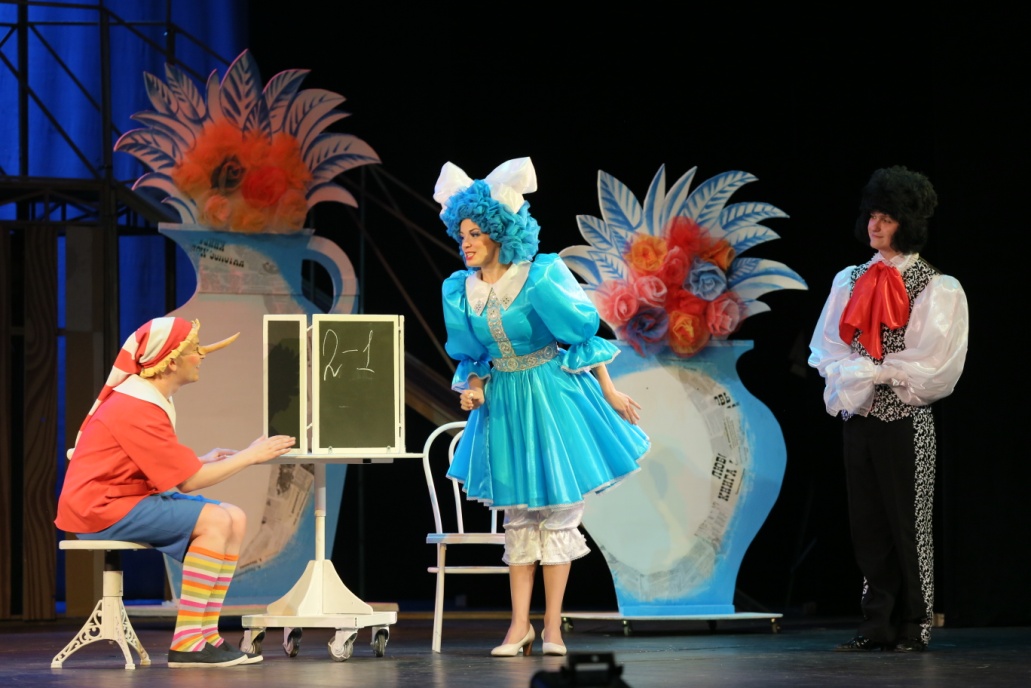 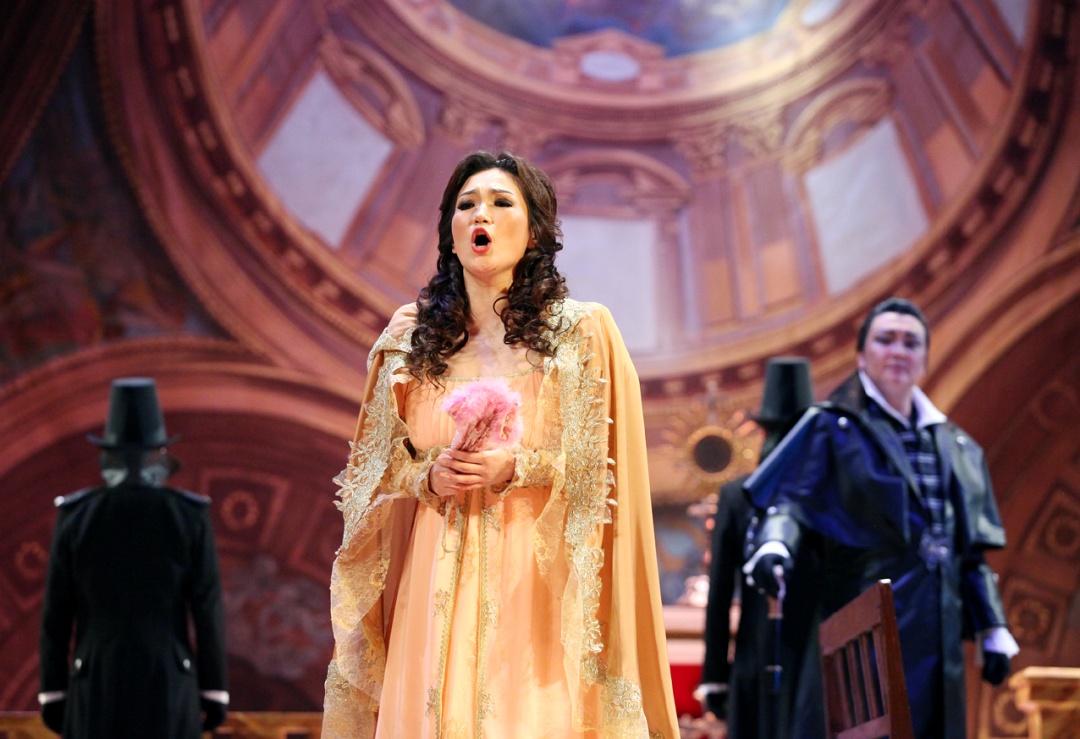 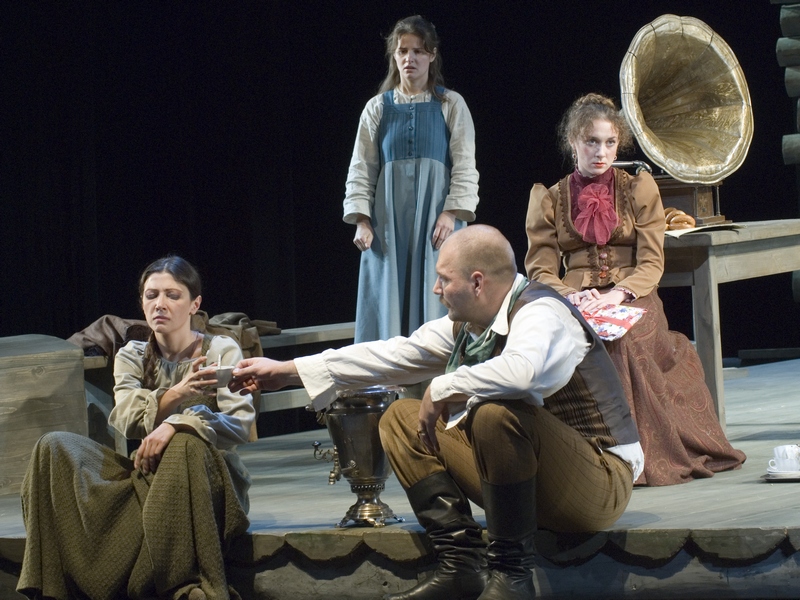 театр юного 
зрителя
оперный
драматический
и другие
Театральные жанры
драма
трагедия
комедия
Драматическое произведение,
 заканчивающееся как правило 
гибелью главного героя
Действие с серьезным 
сюжетом, но без 
Трагического исхода
Спектакль с веселым, 
смешным сюжетом
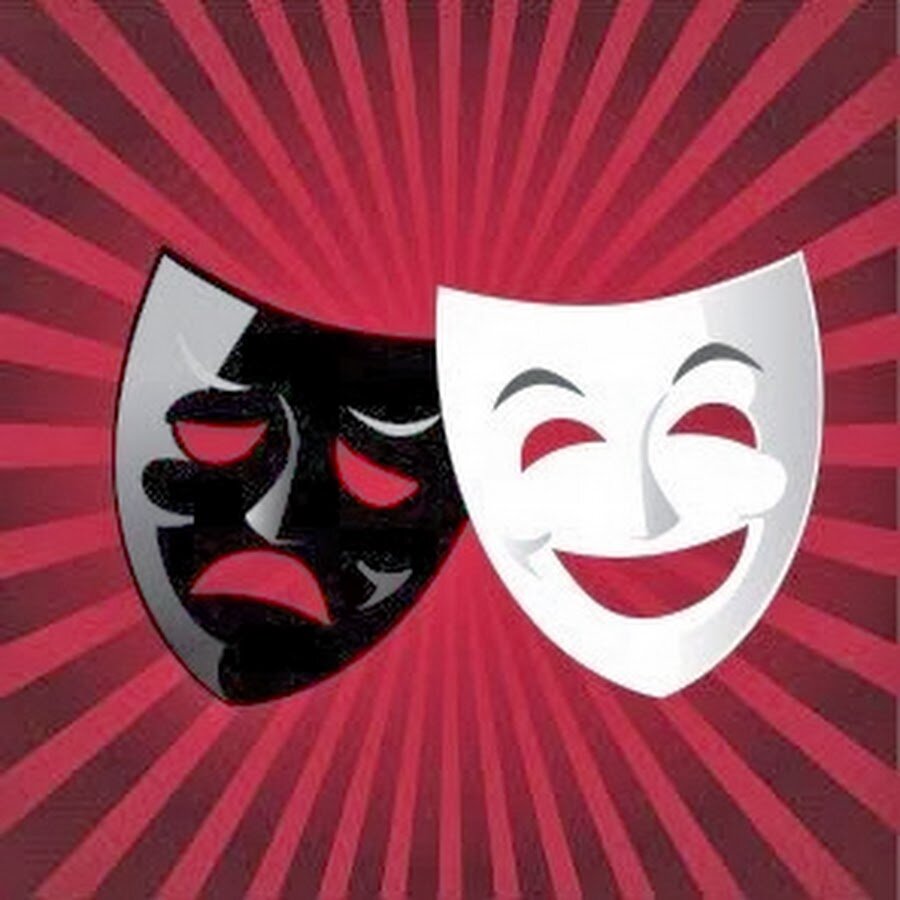 Для чего нужна музыка в спектакле? 

Музыка играет в спектакле очень важную роль: 

•помогает ярче раскрыть идею пьесы; 
•показывает характеры действующих лиц; •красочно обрисовывает эпоху, в которой происходит действие; 
•создает эмоциональную атмосферу в спектакле;
У драматического спектакля
Несколько авторов:
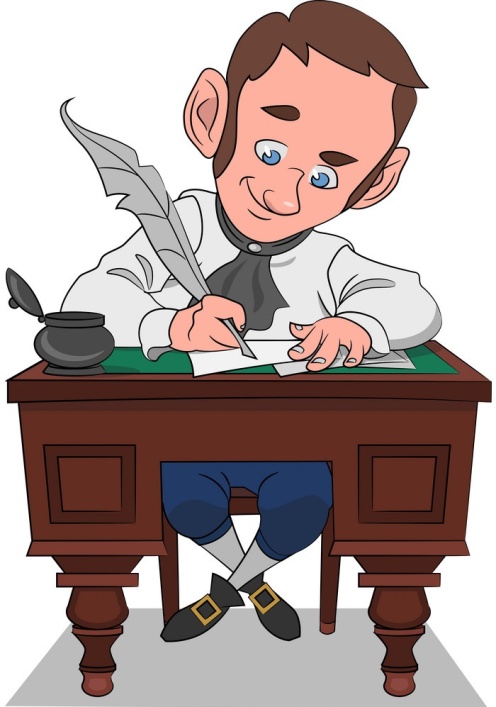 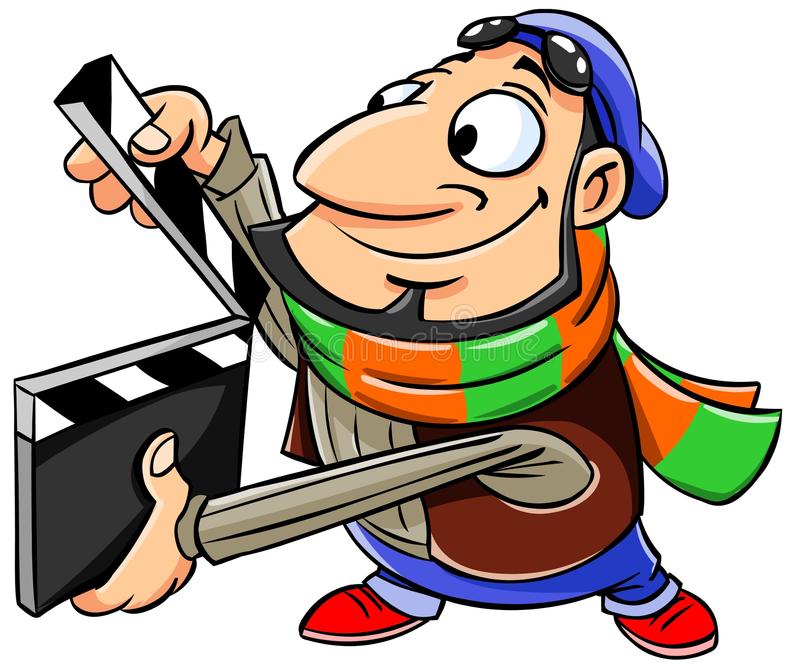 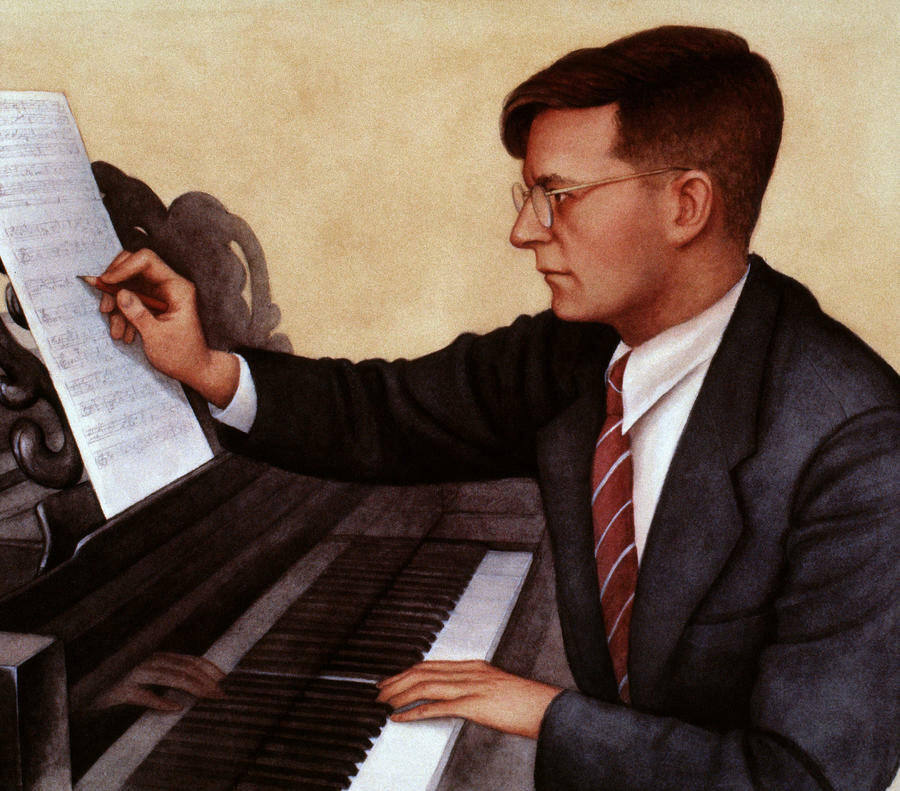 режиссер
композитор
драматург
Сюита «Пер Гюнт»
музыка, сочиненная  норвежским композитором Эдвардом Григом для постановки спектакля, драмы, писателя  Генриха Ибсена под названием «Пер Гюнт».
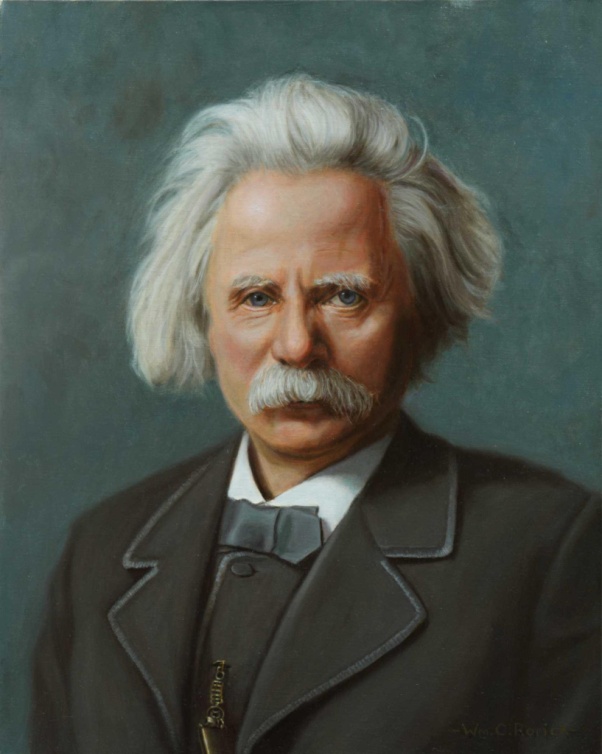 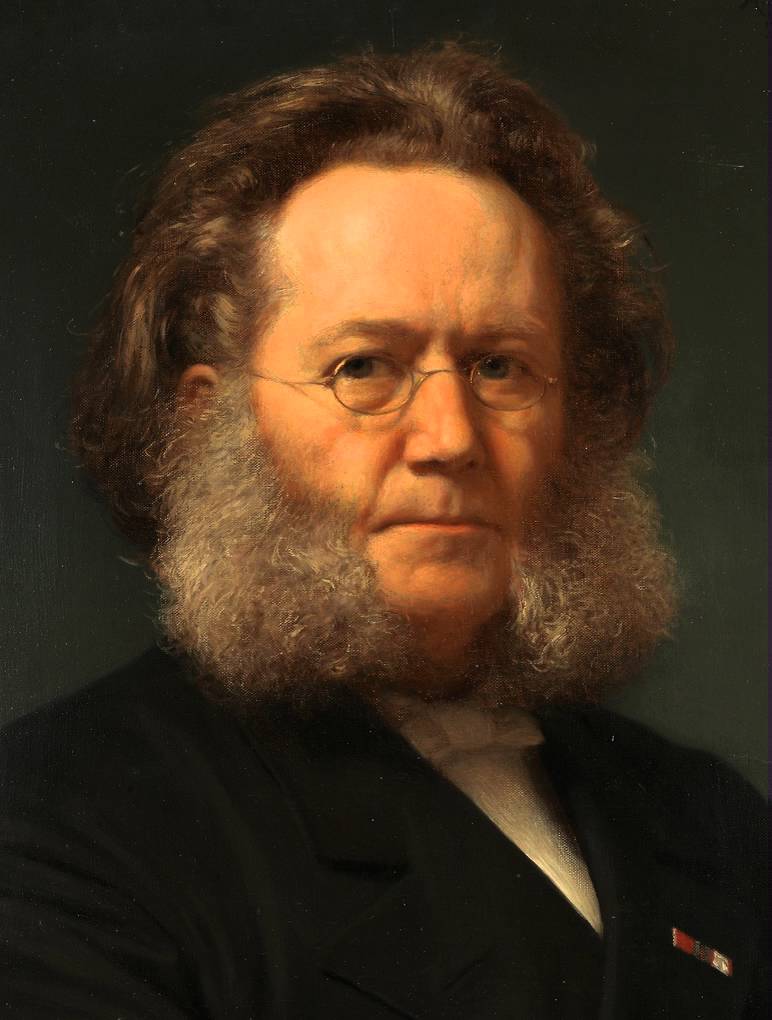 Эдвард Григ
1843-1907
норвежский композитор,
пианист и дирижер
Генрих Ибсен
1826-1906
норвежский драматург
Всего к спектаклю было написано
 23 музыкальных номера 
Но наибольшую популярность получили 
8 номеров, которые Григ оформил в две оркестровые сюиты.
СЮИТА - ЭТО МУЗЫКАЛЬНОЕ ПРОИЗВЕДЕНИЕ СОСТОЯЩЕЕ ИЗ НЕСКОЛЬКИХ КОНТРАСТНЫХ ПО ХАРАКТЕРУ ЧАСТЕЙ.
Первая сюита:
 1 часть – «Утро»;
2 часть – «Смерть Озе»; 
3 часть – «Танец Анитры»; 
4 часть – «В пещере горного короля». 


Вторая сюита: 
1 часть – «Жалоба Ингрид»; 
2 часть – «Арабский танец»; 
3 часть – «Возвращение Пера Гюнта»; 
4 часть – «Песня Сольвейг».
Спасибо за внимание!
